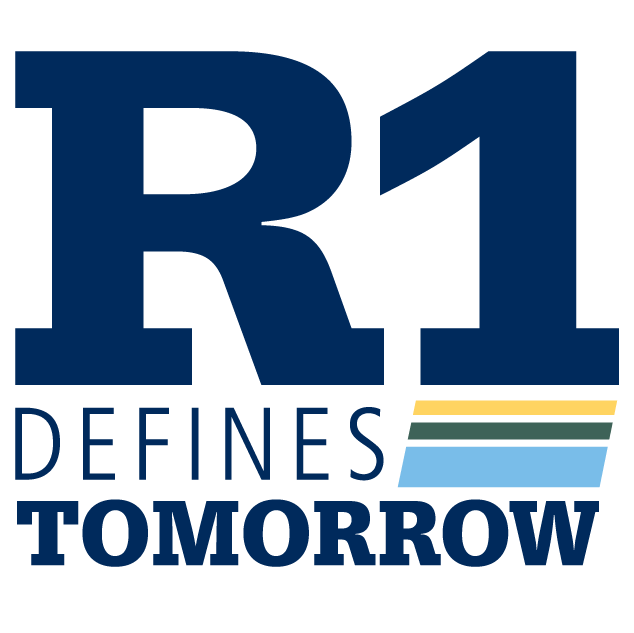 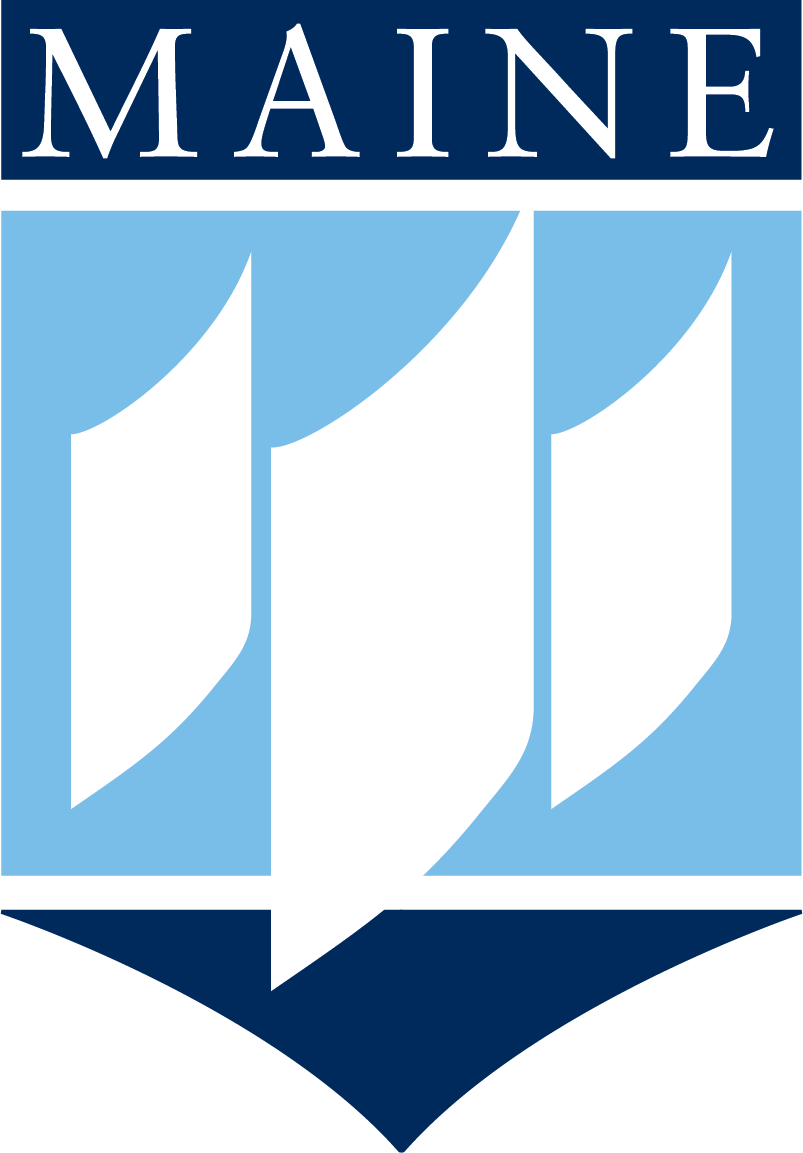 This is a title in Roboto Slab
This is a subtitle in Open Sans
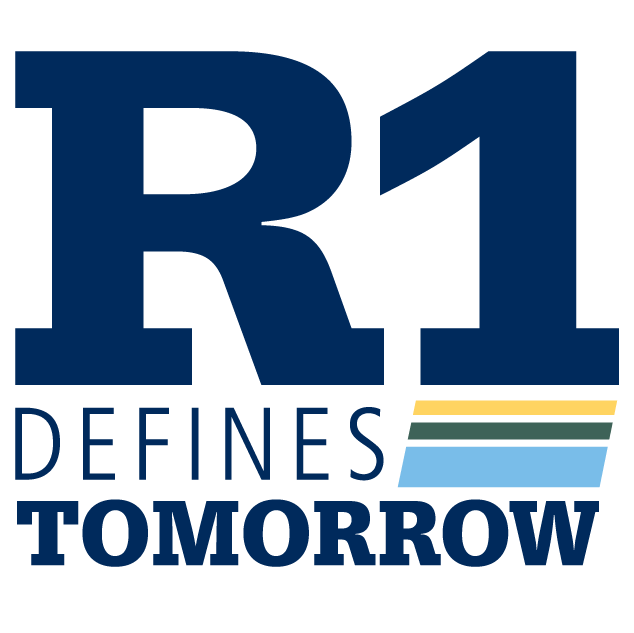 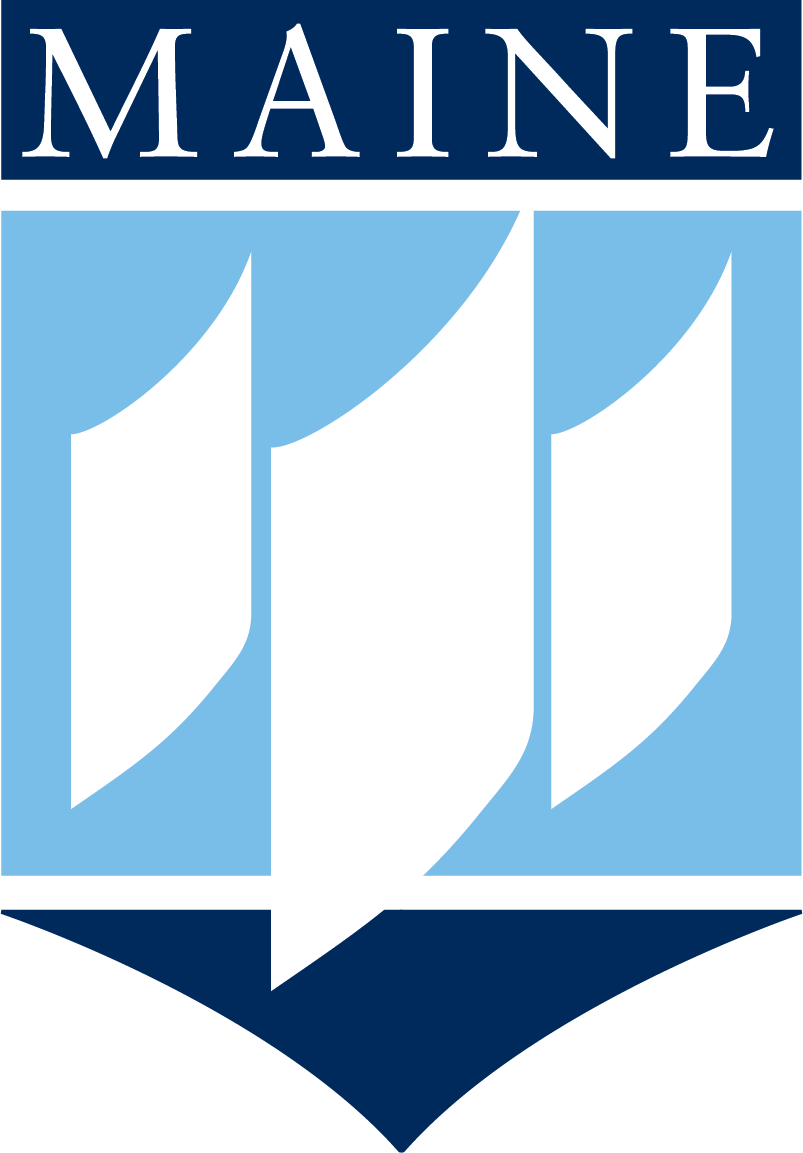 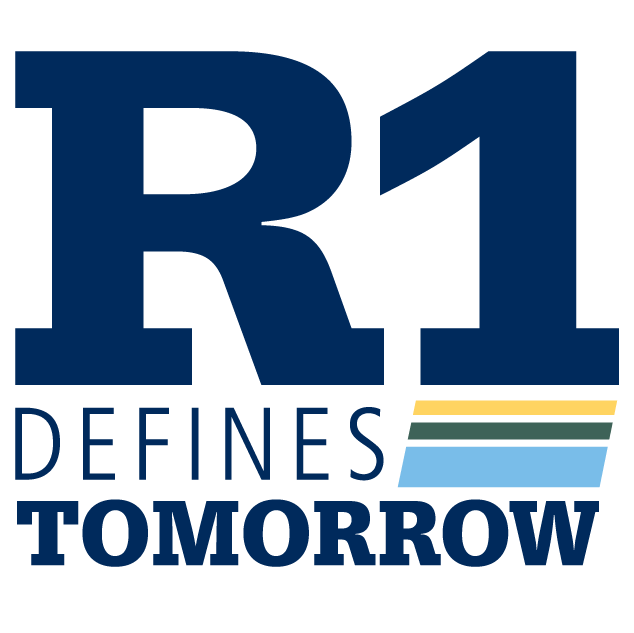 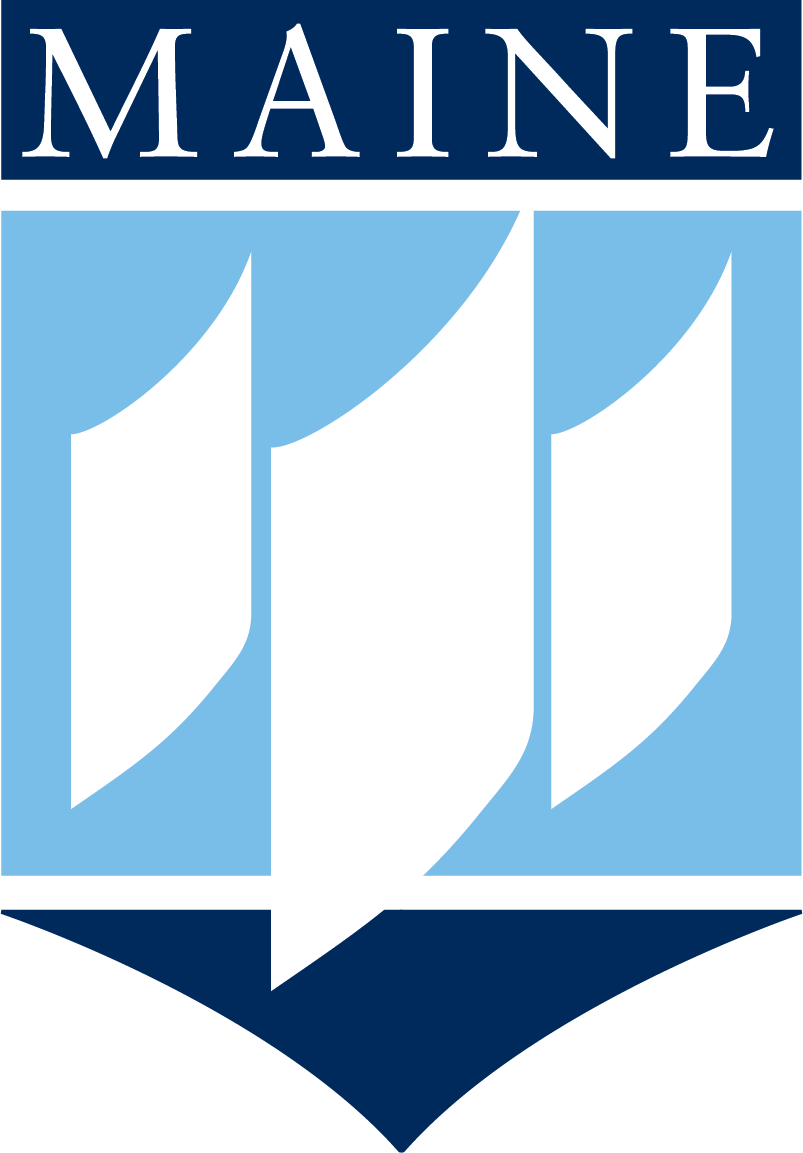 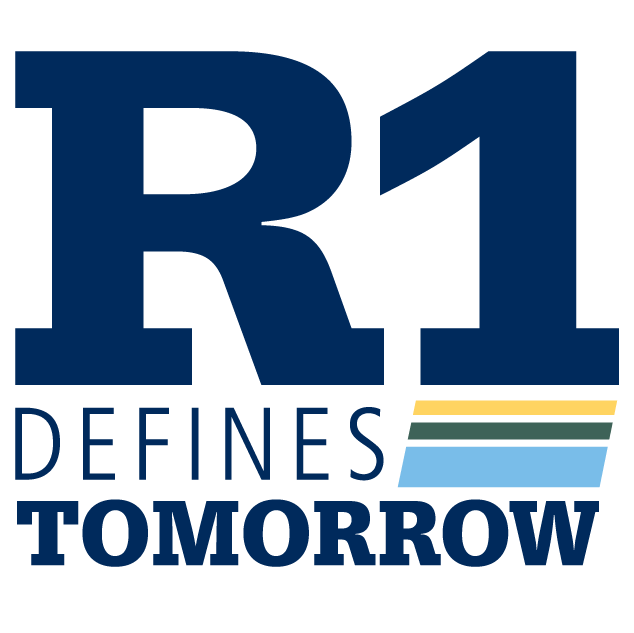 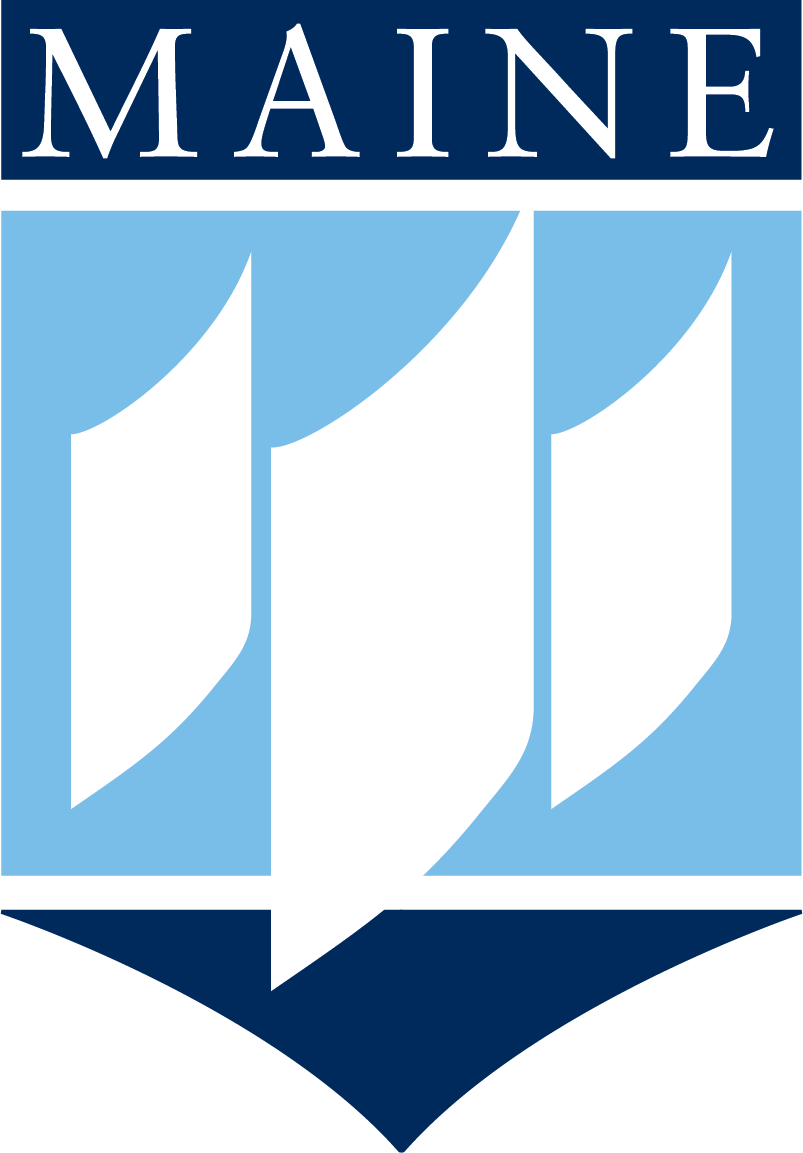 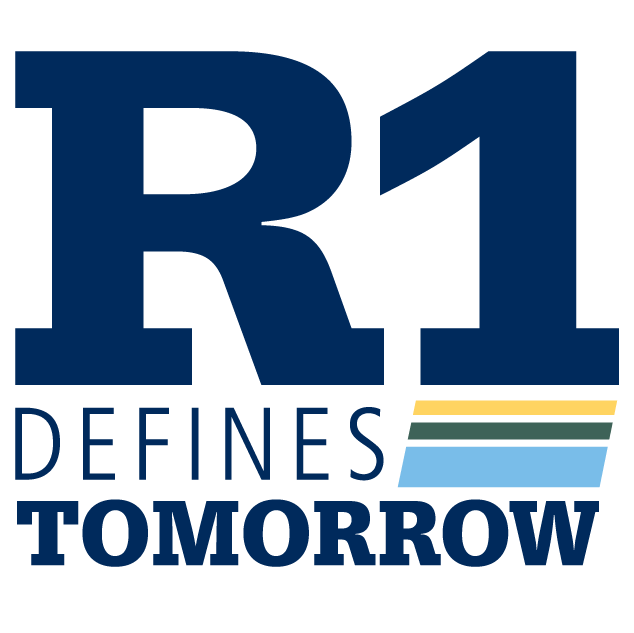 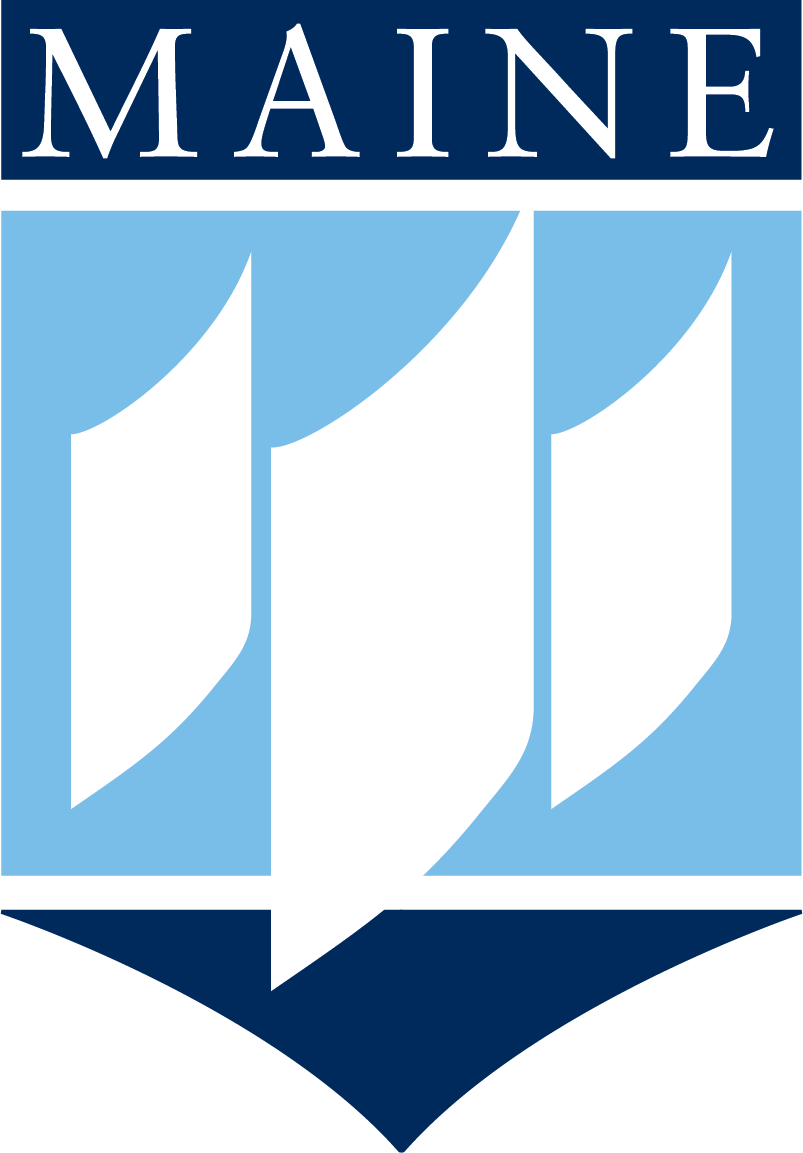